Сбор история при эндокринных заболеваниях
Характерные симптомы
Менструальные циклы
Галакторея
Полидипсия
Полиурия
Летаргия
Головная боль
Снижение либидо и эректильная дисфункция
Изменение массы тела
Аппетита
Функция кишечника – Запоры/Диарея
Распределение волос – гирсутизм/ потеря волос
Пигментация
Запах
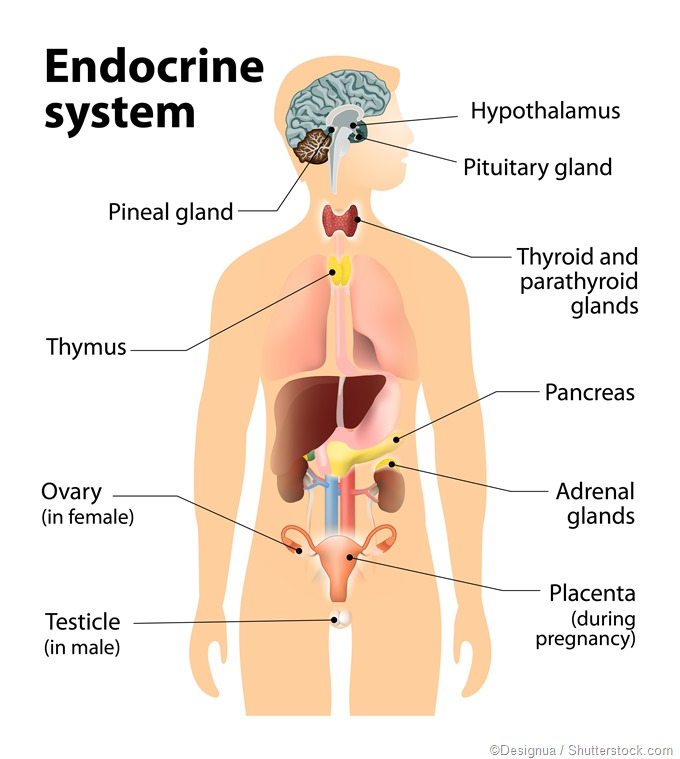 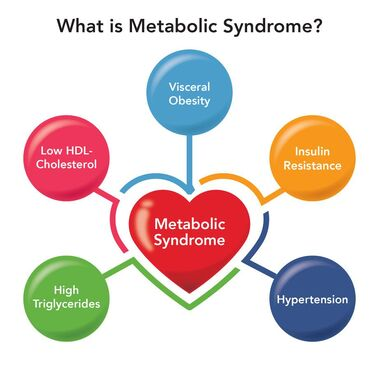 Metabolic syndrome
Какие вопросы необходимо задать пациенту с метаболическим синдромом?
Определяющие факторы риска
Анамнез прошлых забоелваний
Социальный анамнез
Семейный анамнез
Пациент с фурункулёзом
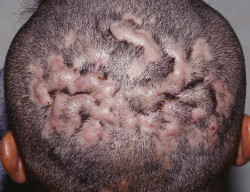 Пожалуйста попробуйте собрать примерный расспрос пациента с заболеванием щитовидной железы, а именно диффузным токсическим зобом
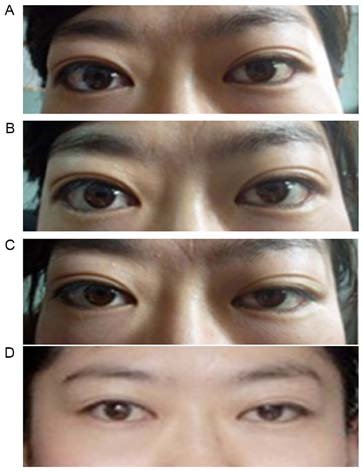 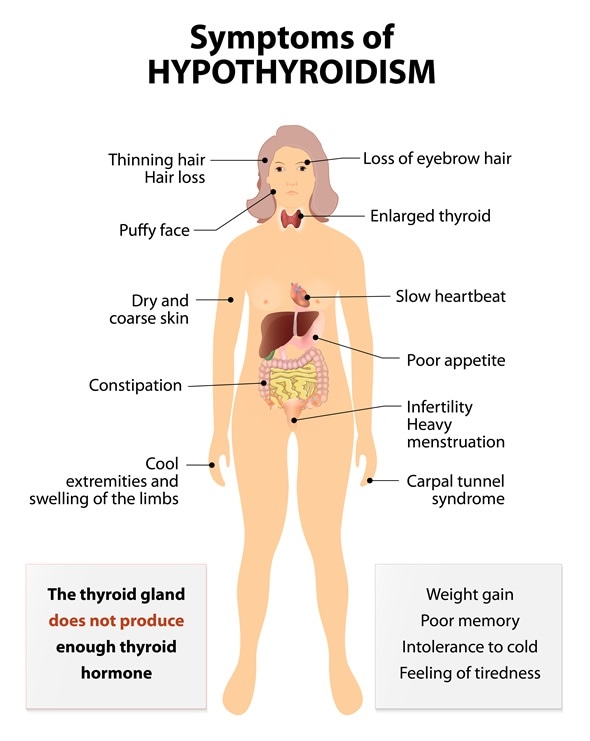 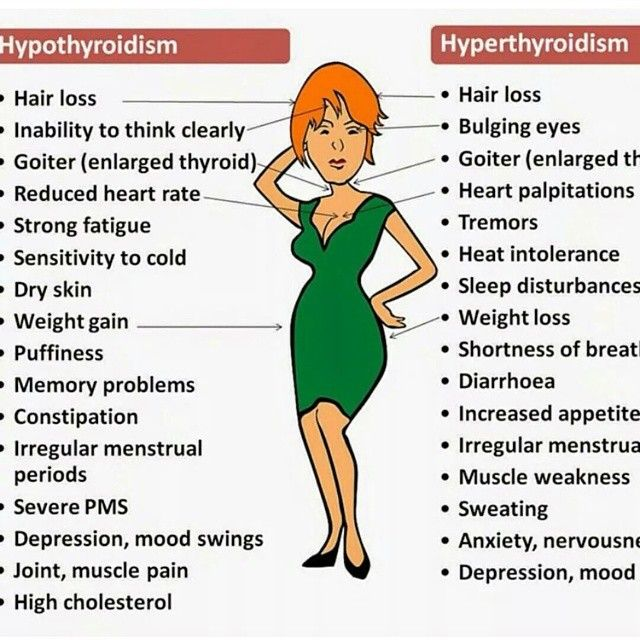 Thyroid gland exam -1
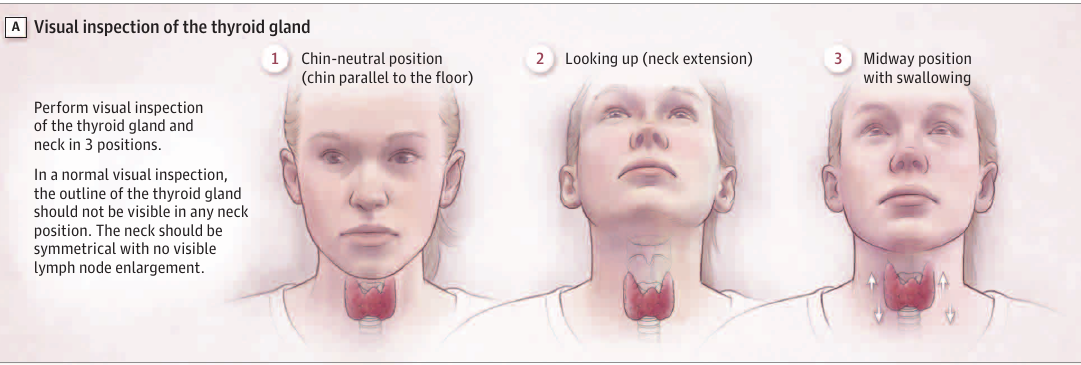 Thyroid gland exam -2
Thyroid gland exam -3
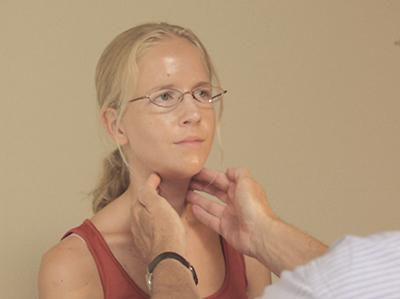 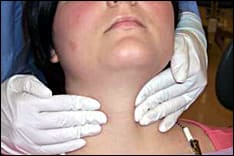 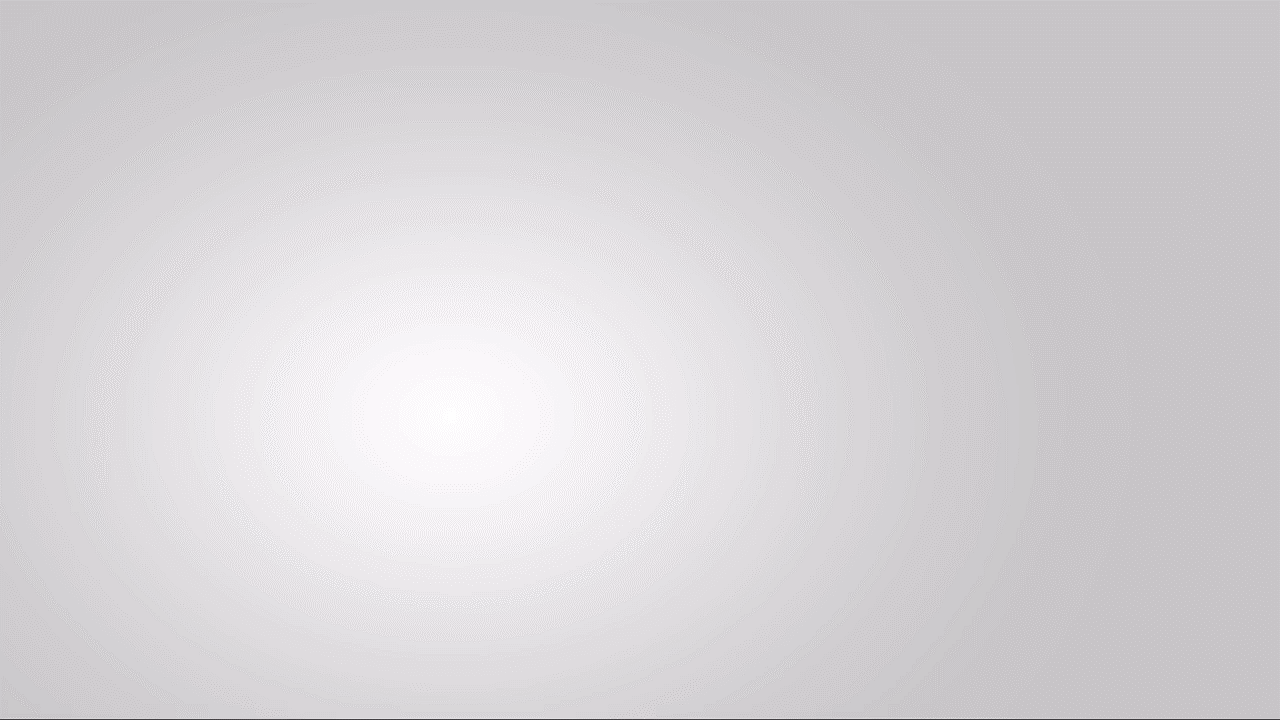 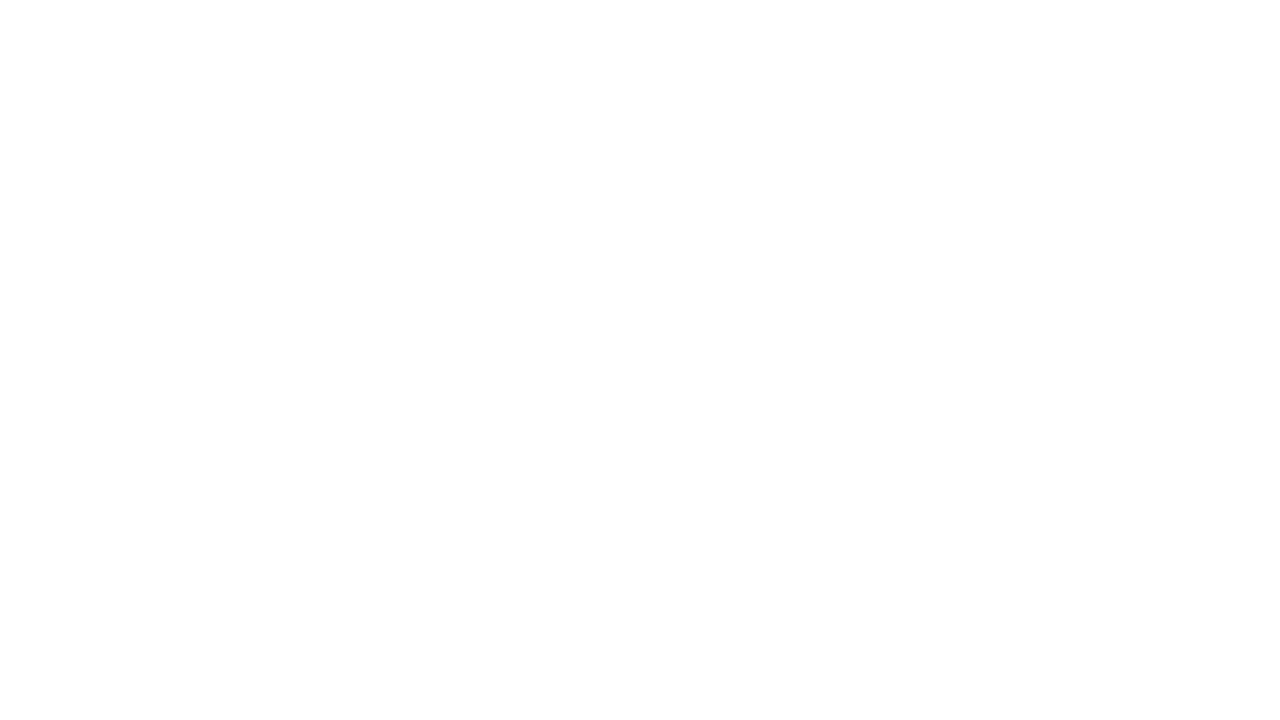 Щитовидная железы
1. Расположите три средних пальца каждой руки по средней линии шеи ниже подбородка 
2. Найдите верхний край щитовидного хряща. (“Adam’s apple”)
3. Двигайтесь вниз, пока не дойдете до перстневидного хряща / кольца. 
4. Первые два кольца трахеи расположены ниже перстневидного хряща, а перешеек щитовидной железы лежит над этой областью. 
5. Пропальпируйте перешеек щитовидной железы подушечками пальцев. 
6. Поочередно пальпируйте каждую долю щитовидной железы, выводя пальцы в сторону от перешейка. 
7. Попросите пациента проглотить немного воды, пока вы чувствуете симметричное возвышение долей щитовидной железы. (асимметричный подъем может указывать на одностороннее образование щитовидной железы )
8. Попросите пациента еще раз высунуть язык (если новообразование представляет собой кисту щитовидной железы, она поднимется во время протрузии языка )
Объём, размер
Форма
Консистенция
Упругость
Подвижность
Болезненность
Классификация увеличения щитовидной железы
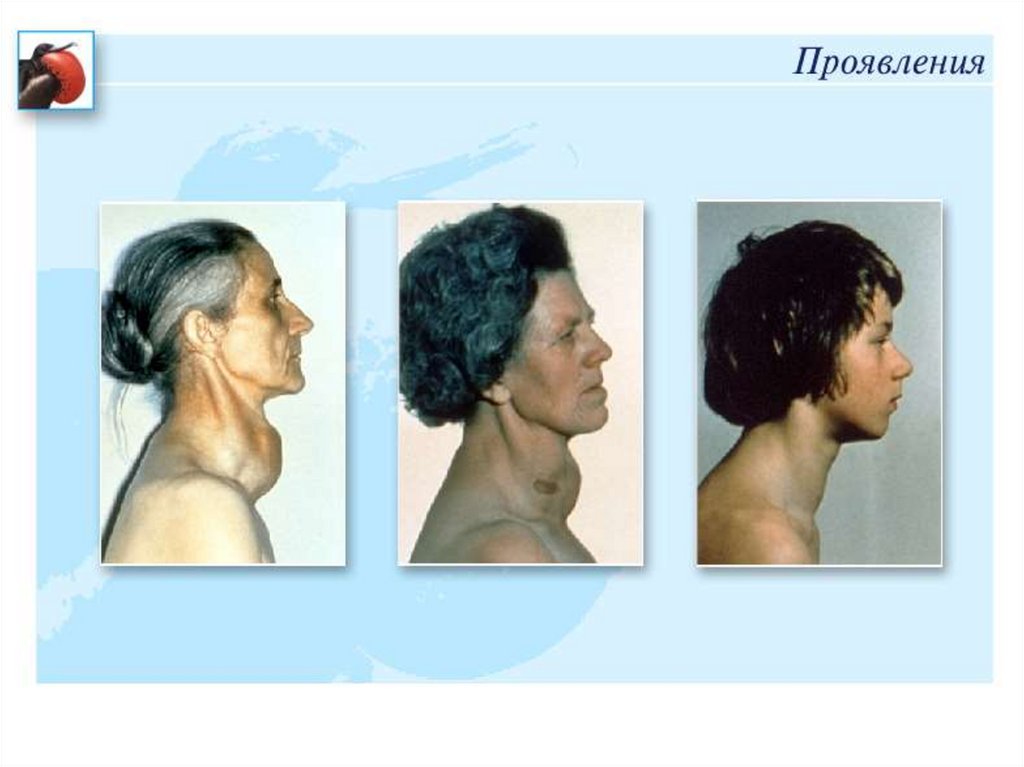 Please take a history from woman with recent weight gain

Please take a history from man with loss of weight and polyuria

Woman has had galactorrhea. Please take history from her
Гиперкортицизм
Болезнь Иценка-Кушенга – 
Аденома гипофиза


Синдром Иценко-Кушинга- 
Образование надпочечников
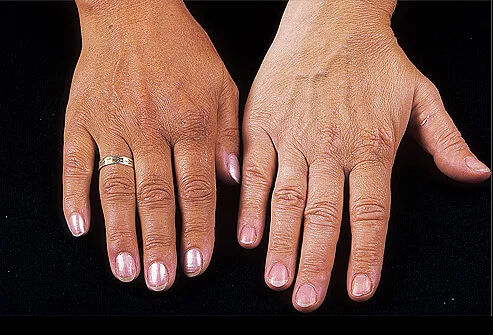 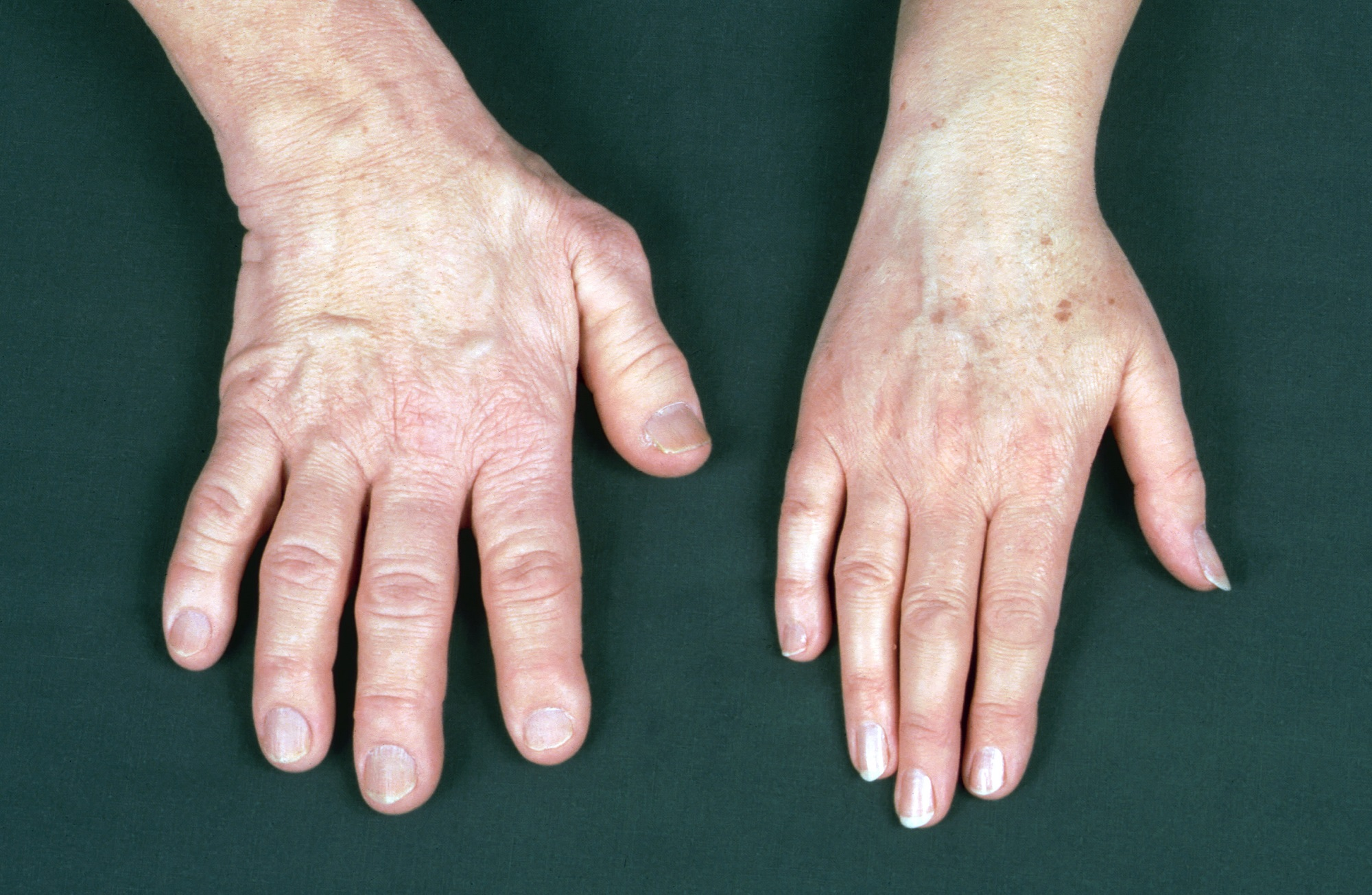